Beware of Deception
Galatians 6:1-3
Galatians 6:1-3
1 Brethren, if a man is overtaken in any trespass, you who are spiritual restore such a one in a spirit of gentleness, considering yourself lest you also be tempted. 2 Bear one another’s burdens, and so fulfill the law of Christ. 3 For if anyone thinks himself to be something, when he is nothing, he deceives himself.
To Prevent Deception, We Must Consider…
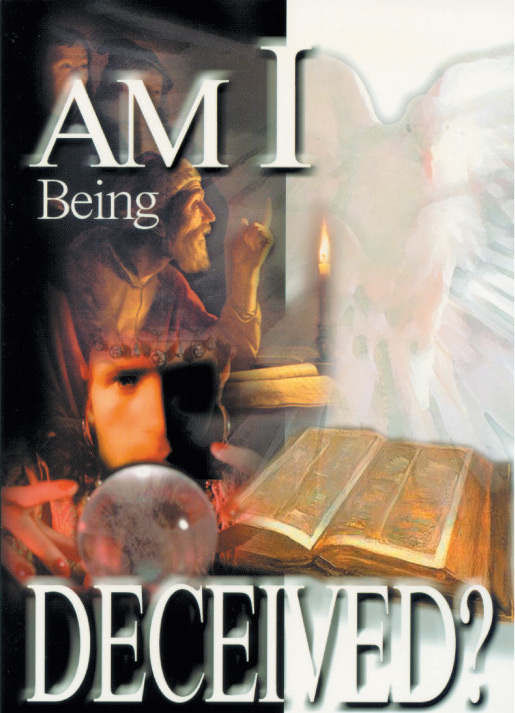 Beware of Deception When…
Dealing with Sin
Thinking we cannot fall into sin (Gal. 6:1-3)
Failing to know origin of sin & temptation (Jas. 1:13-16)
Forgetting the effect of evil company (1 Cor. 15:33-34)
Dealing with Speech
Making our religion vain by unbridled speech (Jas. 1:26)
Falling for smooth & flattering speech (Rom. 16:17-18)
Dealing with Value of Things
Hearing over obeying (Jas. 1:21-24)
Viewing human wisdom above God’s (1 Cor. 3:18-20)
Dealing with the Effect of Our Actions (Gal. 6:7-9)